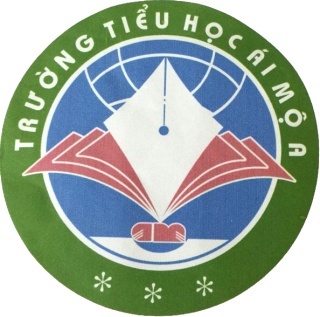 PHÒNG GD&ĐT  QUẬN LONG BIÊN
TRƯỜNG TIỂU HỌC ÁI MỘ A
MÔN: TOÁN
TIẾT: 152 - TUẦN: 31
TÊN BÀI: ÔN TẬP VỀ SỐ TỰ NHIÊN

GV thực hiện: Nguyễn Thanh Hà
1. Viết theo mẫu:
Đọc số
Viết số
Số gồm có
Hai mươi tư nghìn ba trăm linh tám
2 chục nghìn, 4 nghìn,
3 trăm, 8 đơn vị
24 308
Một trăm sáu mươi nghìn hai trăm bảy mươi tư
1 237 005
8 triệu, 4 chục nghìn, 9 chục
1. Viết theo mẫu:
Đọc số
Viết số
Số gồm có
Hai mươi tư nghìn ba trăm linh tám
2 chục nghìn, 4 nghìn,
3 trăm, 8 đơn vị
24 308
1 trăm nghìn, 6 chục, 2 trăm, 7 chục, 4 đơn vị
Một trăm sáu mươi nghìn hai trăm bảy mươi tư
160 274
Một triệu hai trăm ba mươi bảy nghìn không trăm linh năm
1 triệu, 2 trăm nghìn, 3 chục nghìn, 7 nghìn, 5 đơn vị
1 237 005
Tám triệu không trăm bốn nghìn không trăm chín chục
8 040 090
8 triệu, 4 chục nghìn, 9 chục
* Đọc viết, số tự nhiên trong hệ thập phân
2. Viết mỗi số sau thành tổng (theo mẫu):
1763; 5794; 20 292; 190 909
Mẫu:    1763 = 1000 + 700 + 600 +3
5 794 	= 5 000 + 700 + 90 +4
20 292 	= 20 000 + 200 + 90 +2
190 909 = 100 000 + 90 000 + 900 + 9
* Cấu tạo của số tự nhiên trong hệ thập phân.
Bài 3:
a. Đọc các số sau và nêu rõ chữ số 5 trong mỗi số sau thuộc hàng nào, lớp nào:
                      67 358; 851 904; 3 205 700; 195 080 126.
b. Nêu giá trị của chữ số 3 trong mỗi số sau:
                      103; 1379; 8932; 13 064; 3 265 910.
* Hàng và lớp: Giá trị của chữ số phụ thuộc vào vị trí 		    của nó trong một số cụ thể.
Dãy số tự nhiên:    0; 1; 2; 3; 4; 5; 6; 7; 8; 9; 10; 11; …
Bài 4: 
a. Trong dãy số tự nhiên, hai số liên tiếp hơn (hoặc kém) nhau mấy đơn vị?


b. Số tự nhiên bé nhất là số nào?


c. Có số tự nhiên lớn nhất không? Vì sao?
+ Trong dãy số tự nhiên, hai số liên tiếp hơn (hoặc kém) nhau 1 đơn vị.
+ Số tự nhiên bé nhất là số 0.
+ Không có số tự nhiên lớn nhất vì thêm 1 vào bất kì số tự nhiên nào cũng được số lớn hơn đứng liền sau nó.
Bài 5: Viết số thích hợp vào chỗ chấm để có:
a. Ba số tự nhiên liên tiếp:
   67; … ; 69             798; 799; ……           ……. ; 1000; 1001

b. Ba số chẵn liên tiếp:
   8 ; 10; …              98; …… ; 102	   ..…… ;1000; 1002

c. Ba số lẻ liên tiếp: 
    51; 53; ….           199; …… ; 203            …….. ; 999; 1001
68
800
999
998
12
100
200
55
997
Luyện tập
Nội dung ôn tập
* Đọc viết, số tự nhiên trong hệ thập phân
Bài 1:
* Cấu tạo của số tự nhiên trong hệ thập phân.
Bài 2:
* Hàng và lớp: Giá trị của chữ số phụ thuộc vào vị trí của nó trong một số cụ thể.
Bài 3:
Bài 4:
Bài 5:
* Dãy số tự nhiên, đặc điểm của dãy số tự nhiên.